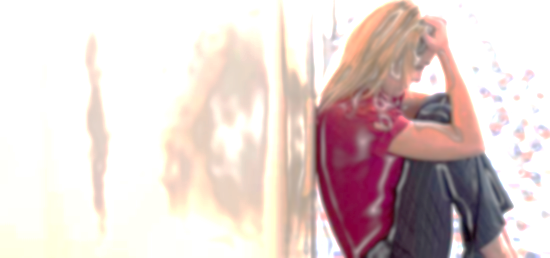 Роль специалистов сопровождения в профилактике суицидального поведения несовершеннолетних
Работа с подростками и их родителями
общая профилактика
Работа специалистов с подростками и их родителями
АДАПТАЦИЯ
На этапе общей профилактики отдельных мероприятий, посвященных тематике самоубийств, нет. Все проводимые на этом этапе мероприятия направлены на содействие адаптации ребенка и взрослого в образовательной организации.
	Мероприятия в рамках общей профилактики работают на поддержку адаптации, автоматически формируя (усиливая уже имеющиеся) антисуицидальные барьеры.
	Адаптация — это состояние динамического соответствия, равновесия между живой системой (человеком) и внешней средой. В норме все субъекты учебно-воспитательного процесса должны адаптироваться к условиям образовательной организации на трех уровнях: физическом, психическом и социальном.
Уровни адаптации
Физическая адаптация – в ОО соблюдается режим учебного процесса с учетом возрастных особенностей, учебный процесс организуется в классе с учетом рекомендаций врача, организуется питание в школе и др.
	Психологическая адаптация - наличие благоприятного психологического климата в ОО, психологическое здоровье педагогов и других субъектов образовательного процесса, учет индивидуальных особенностей учеников и педагогов в процессе организации деятельности, возможностей личностной реализации и др.
	Социальная адаптация - наличие сплоченного педагогического и классного коллектива, общие для всей организации правила и нормы, традиции, ценности и др.
Задачи специалистов сопровождения на этапе общей профилактики суицида
Изучение особенностей социально-психологического статуса и адаптации учащихся с целью своевременной профилактики и эффективного решения возникших трудностей.
Участие в создании системы психолого-педагогической поддержки учащихся разных возрастных групп (ШСМ, психолого-педагогическая поддержка, психологическое консультирование и др.). 
Участие в разработке и проведении общешкольных и классных мероприятий, с целью формирования позитивного образа Я, коммуникативной компетентности, ценностного отношения к жизни и др.
Первичная профилактика суицида
Работа специалистов с подростками и их родителями
Первичная профилактика суицида осуществляется в отношении детей и подростков группы риска, имеющих в наличии три и более факторов суицидального риска. 
	Для этих детей и подростков необходимо проведение более подробного диагностического обследования. 
	Работа с семьей подростка, попавшего в трудную жизненную ситуацию или испытывающего кризисное состояние, должна носить комплексный характер. Необходимо разделить ответственность (на консилиуме) со специалистами сопровождения, педагогами, медиками и др.
Задачи специалистов сопровождения на этапе первичной профилактики суицида.
Включить подростков группы риска в индивидуальные и групповые занятия с целью снижения эмоционального напряжения, реабилитации коммуникативной компетентности, реабилитации образа Я и др. 
Разработать памятки для родителей и педагогов (как распознать острое кризисное состояние у ребенка и что с этим делать).
3.Организовать встречи родителей с другими специалистами.
Вторичная профилактика
Работа специалистов с подростками и их родителями
Вторичная профилактика осуществляется с группой учащихся, находящихся в трудной жизненной ситуации и высказывающих суицидальные намерения. То есть работать с теми, кто или косвенно (через записки, дневниковые записи, словесные ключи), или прямо говорит о желании самоубийства. Основная задача — предотвращение суицида. В первую очередь перед специалистом стоит задача оценки риска самоубийства. В рамках каждой из степеней риска существуют определенные стратегии и действия.
В случае необходимости оказания психотерапевтической помощи семье или ребенку должна быть информация, которую необходимо предоставить родителям (телефон, адрес, условия оказания помощи).
Третичная профилактика
Работа специалистов с подростками и их родителями
При организации третичных профилактических мероприятий в ОО после совершения фатального суицида необходима помощь знакомым самоубийцы в преодолении боли и для предотвращения подражания и имитации. Цель - дать возможность юношам и девушкам (педагогам, включенным в ситуацию) поговорить об умершем, снять запрет на обсуждение причин самоубийства, предотвратить его последующую идеализацию и романтизацию.
Если самоубийство официально признается причиной смерти учащегося, тогда в уведомлении о причине смерти в среде учащихся (особенно задающих вопросы) должно звучать слово «самоубийство» (суицид). Однако не должно быть упоминания средств совершения самоубийства.
Правила работы с подростками, друг или подруга которых совершили самоубийство (Э. Гроллман).
Избегать сказок и полуправды.
 Говорить с ребенком об умершем, давая высказаться ему самому и вспоминая не только о произошедшей трагедии, но и о счастливых временах и моментах, проведенных с ушедшим. 
Давать возможность показать горе, выплеснуть эмоции. 
Преодолевать фаталистические настроения, обсуждая конструктивные пути преодоления возможных конфликтов. 
Помочь принять решение вновь начать жизнь. 
!Важно продолжать работу с друзьями суицидента на протяжении всего срока, пока они нуждаются в помощи, поддерживая в них надежду на облегчение в будущем.
Основная задача профилактики суицида среди детей и подростков — это раннее выявление суицидальных факторов и их устранение, ибо…
Вот они 
вечные истины эти:
поздно заметили...
 мимо прошли... нет! 
Не рождаются 
«трудными» дети!
Просто им вовремя 
не помогли!
ПОЛЕЗНЫЕ ССЫЛКИ
СПАСИБО ЗА ВНИМАНИЕ!
А. В. МАРТЫНОВА, К.ПСИХОЛ.Н., ДОЦЕНТ КАФЕДРЫ ПЕДАГОГИКИ И ПСИХОЛОГИИ ЛОИРО
alla-vm@mail.ru